Landau or Grand Potential
Also called Grand Free Energy
We know
In all these cases, we kept, N fixed
How about the processes, where N changes?
P 5.23
We need to define a new thermodynamic: potential: Grand Free Energy
Thermo-Diffusive Equilibrium
with a reservoir that provides energy and particles
----- (1)
Where S = Entropy of the system
           SR = Entropy of the reservoir
----- (2)
As VR is fixed
Eq (1) and (2) 
Summary of Important Thermodynamic Potentials and their natural variables
Remember we already have
This will be help in your assignment
Phase Transformation of a pure Substance
Phase Transformation
A discontinuous change in the properties of a substance, as its environment does not change
Example:
ice  water   steam
These phase changes can be accomplished with only small change in temperature or pressure or both.
Phase diagram
It has three regions:
A graph showing equilibrium phases as a function of temperature and pressure.
Solid, Liquid and Gas phases
Some important points on Phase diagram
Triple Point
The point (T, P) where all three phases coexist in equilibrium.
Critical Point
The point on phase diagram where distinction between liquid and gas is impossible
Vapor Pressure
Pressure at which a gas can coexist with its solid or liquid phase
At low pressures, liquid cannot coexist with solid phase in equilibrium. Solid sublimates directly into gas
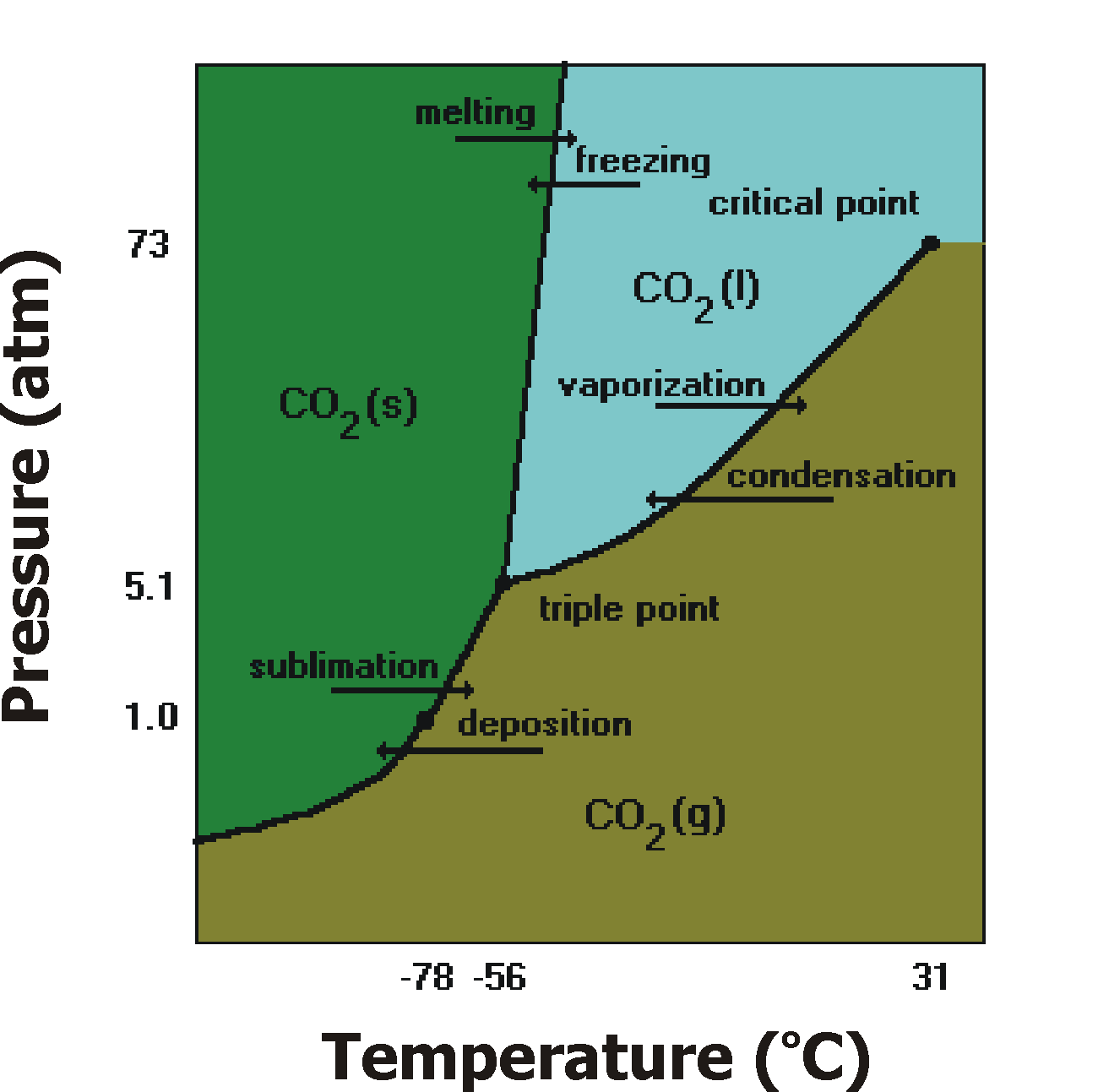 CO2
Water
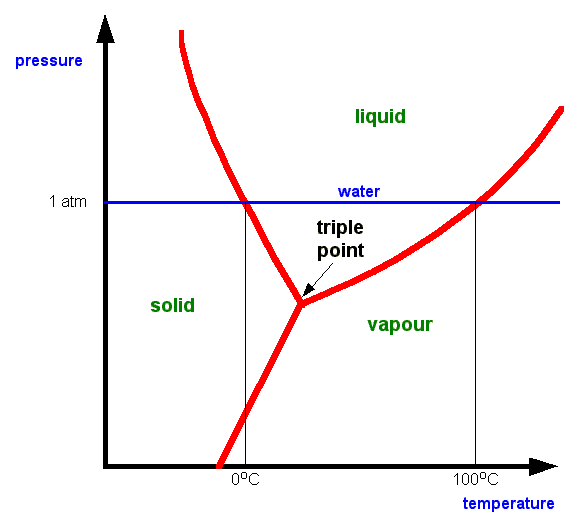 Critical point
Triple Point
for water (0.01 oC, 0.006 bars)
Curves branching out from this point separate phase regions:
Fusion curve: solid-liquid boundary
Vaporization curve: liquid-gas boundary
Sublimation curve: solid-gas boundary
for CO2 (-56.6 oC, 5.2 bars)
Critical Point
for water (374 oC, 221 bars)
for CO2 (31 oC, 73.8 bars)
Difference between H2O and CO2
For CO2 (usual), P increases, melting T increases – The slope of solid-liquid phase boundary  is positive
But water is special, melting T decreases with P – the slope of solid-liquid phase boundary is negative.
Ice is less dense than water
Some materials, especially polymers, can for “Liquid Crystal” phase where molecules move around randomly as a liquid but keep their orientations parallel to each other
The only element that remains liquid at 0 K at atm pressure
A very special phase diagram is of Helium
Helium has two isotopes  He4   and  He3
He4 becomes super fluid below about 2.2 K and less than ~ 25 bars.
He3 has two super fluid phases below 3 mK and  below35 bars.
A super fluid has zero viscosity and very high thermal conductivity
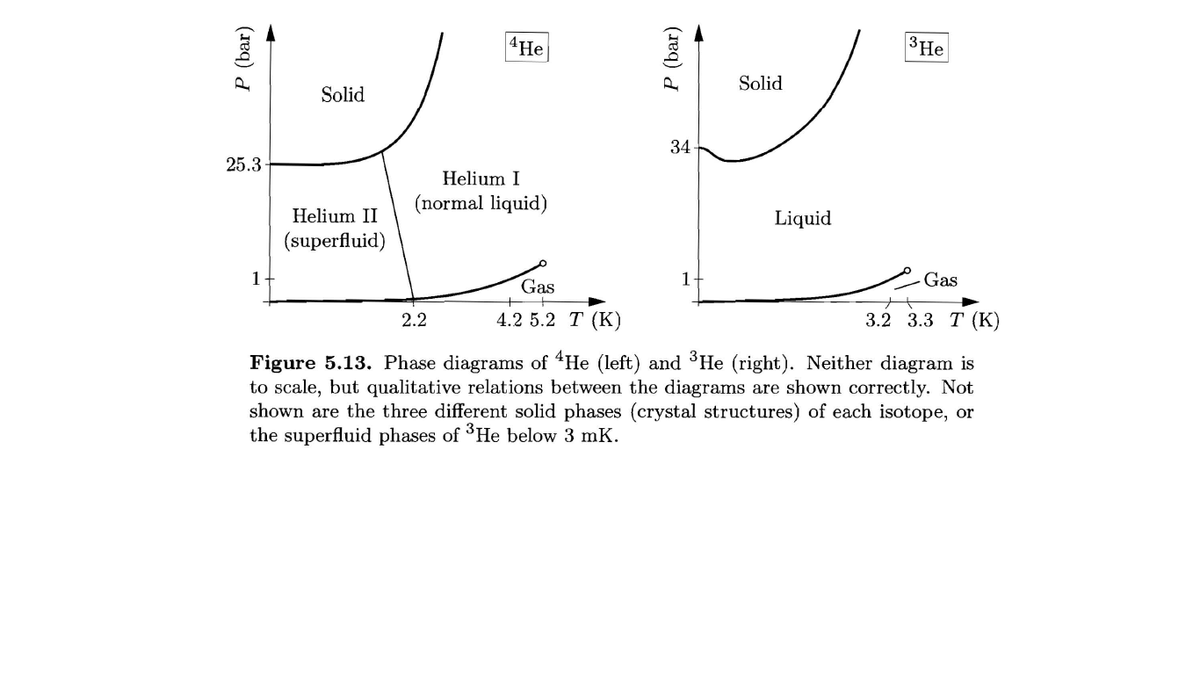 Critical point
Critical point
0.3 K
It has 2 super fluid phases, both below 3 mK
It becomes solid at P > 30 bars
Solid-liquid phase boundary has negative slope below 0.3 K
Boiling Temp at atm pressure 3.2 K
Critical point (3.3 K, 2 bars)
He4
He3
Becomes solid at 2.5 bars and T< 2.2 K
Solid-liquid phase boundary is almost horizontal
Boiling Temp at atm pressure is 4.2 K
Critical point is (5.2 K, 2.3 bars)
8
Temperature and Pressure are not the only variable that can cause phase change
Magnetic field strength can also cause the phase change
Example?
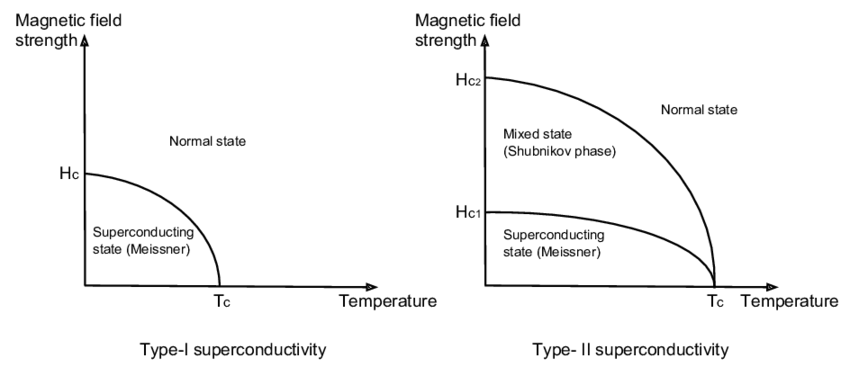 For Lead,
HC = 0.08 Tesla
and
 TC = 7.2 K
Ferromagnets
TC
Magnetization disappears after critical temp, TC called Curie Temperature
Magnetization up
0
T
For iron TC ~ 1043 K
Magnetization down
Diamond & Graphite
Both are solid phases of Carbon, but their crystal structure is different
At ordinary pressure, the stable phase is Graphite
Diamond will spontaneously become graphite at high temperature and/or extremely low pressure
Do not throw your diamond in fire
Gibb’s Free Energy, G determines which phase is stable under P & T conditions
At atm Pressure & room temperature, the value of G for 1 mole of
Diamond (= 2900 J)  >  Graphite
 Graphite is stable
Graphite
At room Temp

1 mole of Graphite has greater Volume as compared with diamond
G (kJ/mol)
Diamond
Note:  At high Pressure (and low T), Diamond has low G  stable phase
2.9 kJ
5
1
10
15
P (kbars)
At room T
and  Pressure < 15 kbars
Graphite phase is more stable
Diamond phase is more stable
As you go deeper underground, P increases ~ 3 bars per 10 m
Graphite
At room Temp
To reach 15 kbar, you need to go more than 50 km deep underground
G (kJ/mol)
Diamond
Therefore, natural Diamond is formed at greater depth
On the other hand,
But G decreases with T more rapidly for graphite 
(b/c Graphite has larger Entropy)
  As T increases, G decreases
2.9 kJ
Conclusion:
Diamond phase is stable at high P and low T
Graphite phase is more stable at higher T
5
1
10
15
P (kbars)
Useful for Geo-Chemistry
Gibb’s Free Energy is the key to understand phase transformation
In Geo-Chemistry units of Volume
Problem 5.25
The Clausius-Clapeyron Relation
We know
S determines T dependance of G
V determines P dependance of G
The shape of phase boundary line is related to Entropy, S and Volume, V
In Phase diagram (P vs T)
At phase boundary, two phases are equally stable
At Liquid and Gas phase boundary
For constant N
Therefore,
At the boundary of phase transformation
Therefore, the slope of phase boundary line is determined by Entropy and Volume of the phase
Larger the entropy difference, smaller the temperature change is need to change the phase
Where L is  Latent heat
Let’s assume m =1 (arbitrary units)
Therefore,
Clausius-Clapeyron Relation
Van der Waals Model
To understand phase transformation more deeply we need to consider interactions between particles
For Liquid        Gas phase transformation, the most famous model is
Van der Waals Model
---   Ideal gas equation of state
Ideal gas
Van der Waal equation of state
Van der Waals model
Repulsive forces
Attractive forces
Short range attractive force 
         increased effective pressure
Short range repulsive forces 
         decreased effective volume
The forces turned repulsive when particle start overlapping each other
As for as particles in neighborhood but not touching each other
Effective pressure due to attractive forces
Effective volume due to repulsive forces
Since Fluid can not be compressed all the way to zero
The minimum volume = Nb
 The constant b = volume occupied by one particle
The Van der Waal’s equation of state is
---------- (1)
---------- (2)
We know that at a given T and P, the true equilibrium state of a system is determined by Gibb’s Free Energy
And for fixed values of T & N
---------- (3)
Now from Eq (2), we can get
Plugging back to Eq (3)
Constant of integration that depends on T
This equation allows to plot Gibb’s Free Energy for any given T vs V
But more important is plot of G vs P
But you need to calculate P for each V using Eq (2)
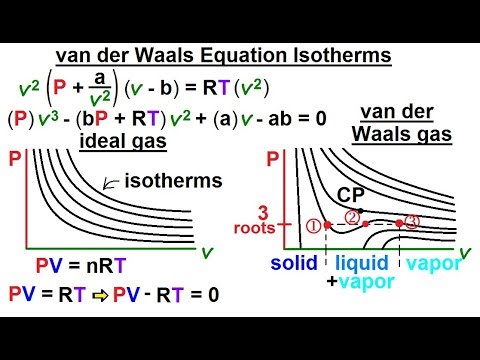 PV diagram of ideal gas and for Van der Waals gas
Note:
Assignment # 7                   Due 4/1/2022
5.2, 5.5, 5.14, 5.16 & 5.22
Problems for practice of Ch 5:
5.1, 5.8, 5.10, 5.20, 5.23, 5.24, 5.25, 5.28, 5.32 (a, b), 5.35 and  5.47
Exam#2 covering Ch 4 & 5
Wed 4/6/2022